IVAN Test
6th Grade Language Arts
Mrs. Piner 16-17
Reflection:  JOURNALThursday 3/2/17			Ivan Test
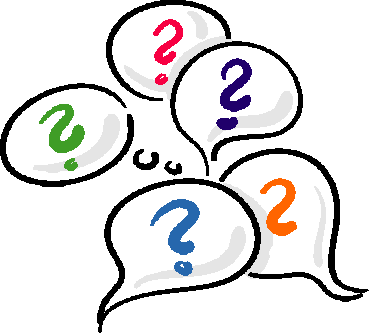 What types of questions did you miss most often? (Setting; Character; Literary Elements – [theme, mood, tone, foreshadowing, etc.]; Words in Context)
What types of test-taking strategies did you use consistently throughout the test?
Were there any test-taking strategies you didn’t use?  Which ones?
What is one thing you’d like to do differently on your next test?  The same?
Test CorrectionsDue Thursday, March 9th
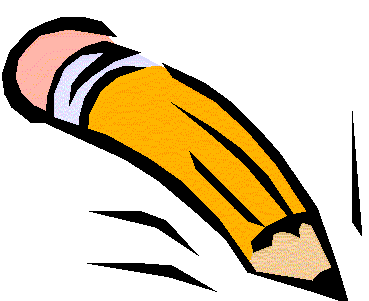 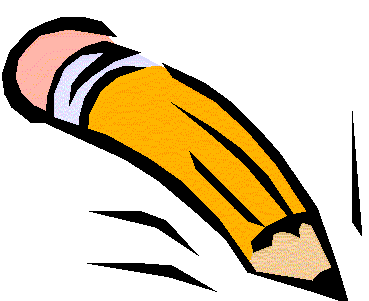 DIRECTIONS:
Write out the test question.
Write out the CORRECT answer.
Provide an explanation of the correct answer (text evidence, definition, etc.).
Most Frequently Missed Questions7, 11, 16, 19, 23, 24, 30, 33
Your Task:  Work with your group members to analyze the question and the answer choices.  Be prepared to share your findings with the class:
How should students annotate this question (box in terms, underline words, etc.)?
Is there an answer that should have been eliminated first?
Is there more than one answer that seems reasonable?
What evidence can you find to support the correct answer?
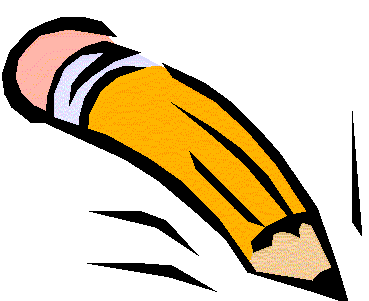